Entsyymit, kpl 5
Nopeuttavat elimistön kemiallisia reaktioita
> ovat katalyytteja

Entsyymit ovat 
1. kokoavia / rakentavia = anaboliset entsyymit
2. hajottavia = kataboliset entsyymit
Entsyymin toiminta
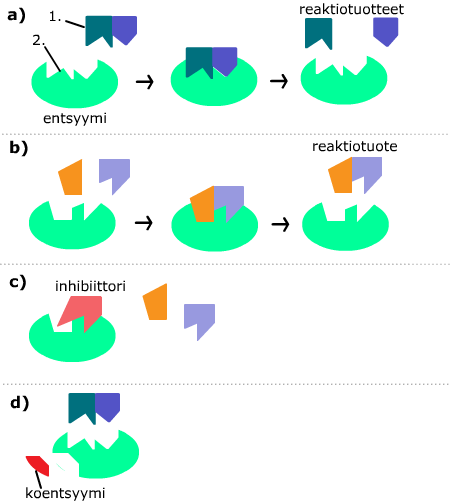 https://www.youtube.com/watch?v=XUn64HY5bug
Entsyymin rakenne
Proteiiniosa, jossa aktiivinen keskus
Liittyneenä kofaktori (cofactor) eli ”kanssatoimija”, kuten vitamiini
Entsyymin toiminta kohdistuu substraattiin.
Inhibiittori voi liittyä aktiiviseen keskukseen ja estää entsyymin toiminnan.
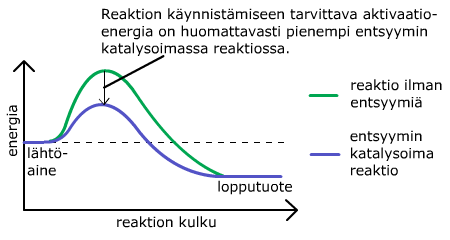 Kukin entsyymi toimii vain sille oikeanlaisissa olosuhteissa (optimiolot)
pH, lämpötila…
Väärissä olosuhteissa entsyymin rakenne rikkoutuu.

https://www.youtube.com/watch?v=XUn64HY5bug
https://www.youtube.com/watch?v=NdMVRL4oaUo